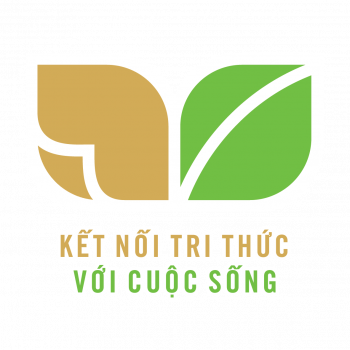 Tiếng Việt
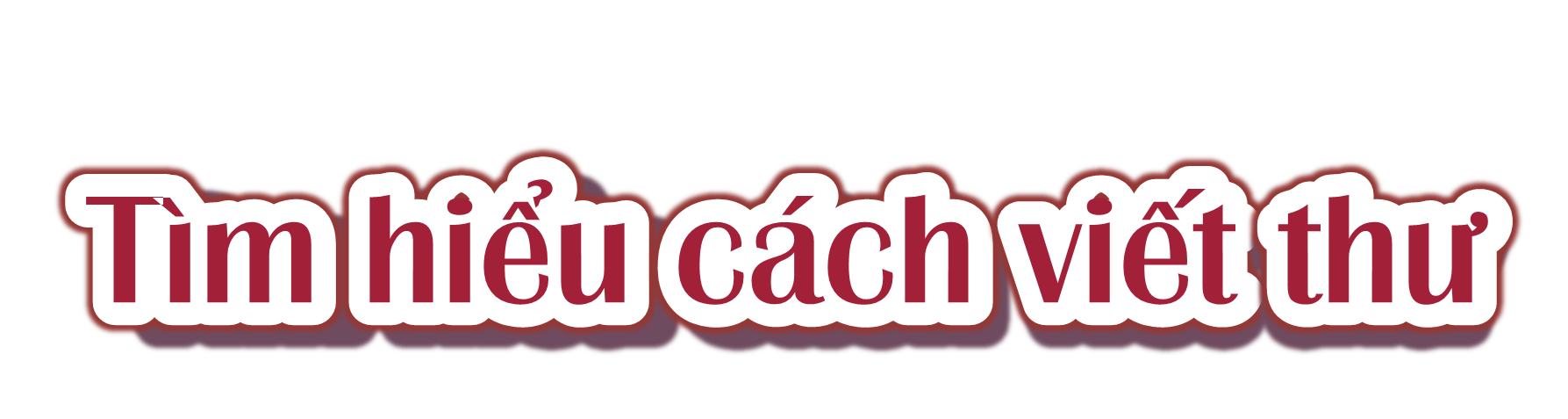 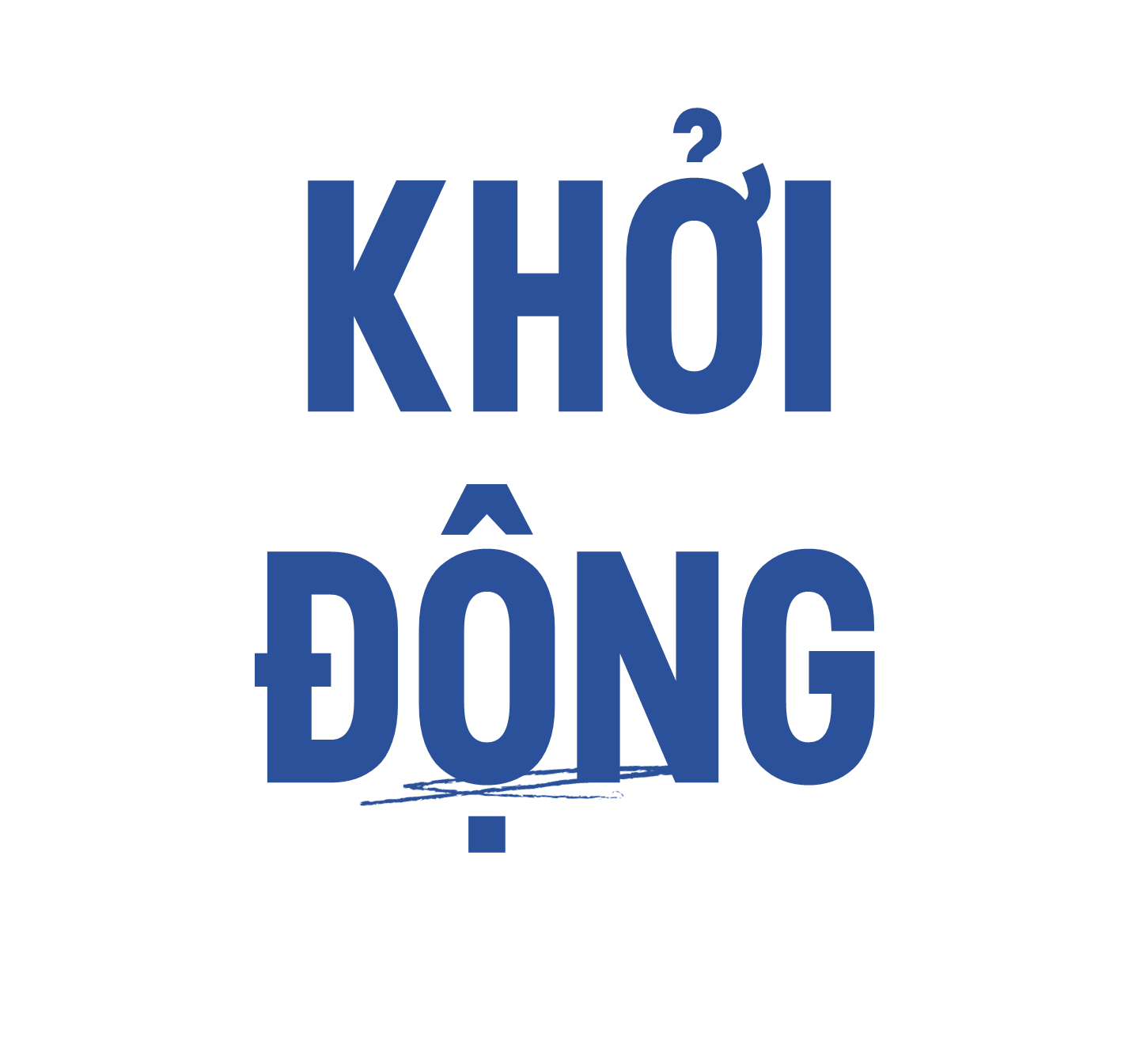 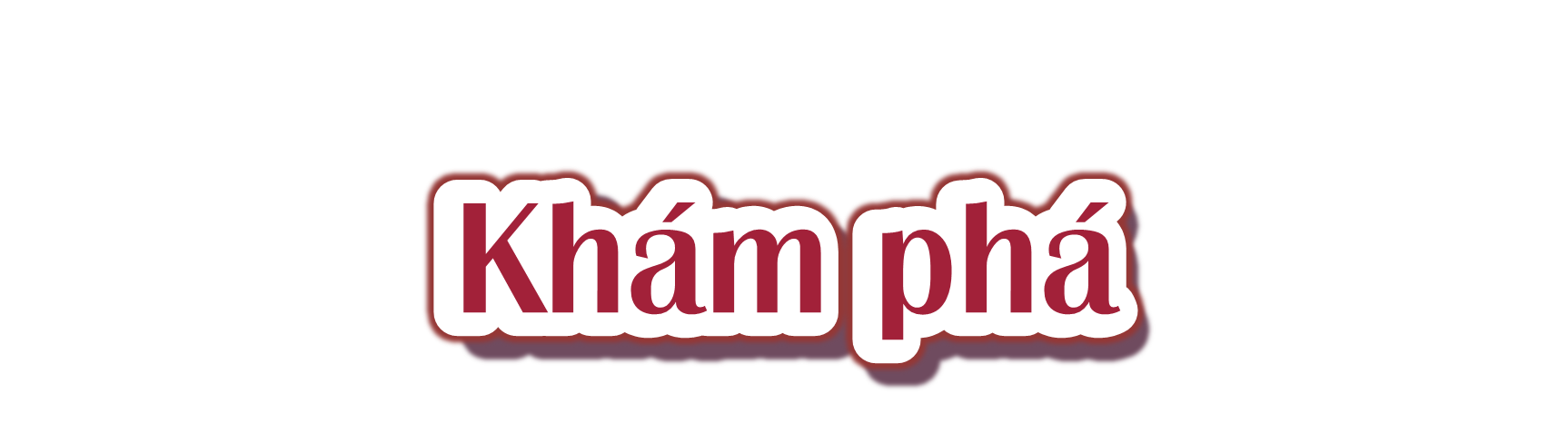 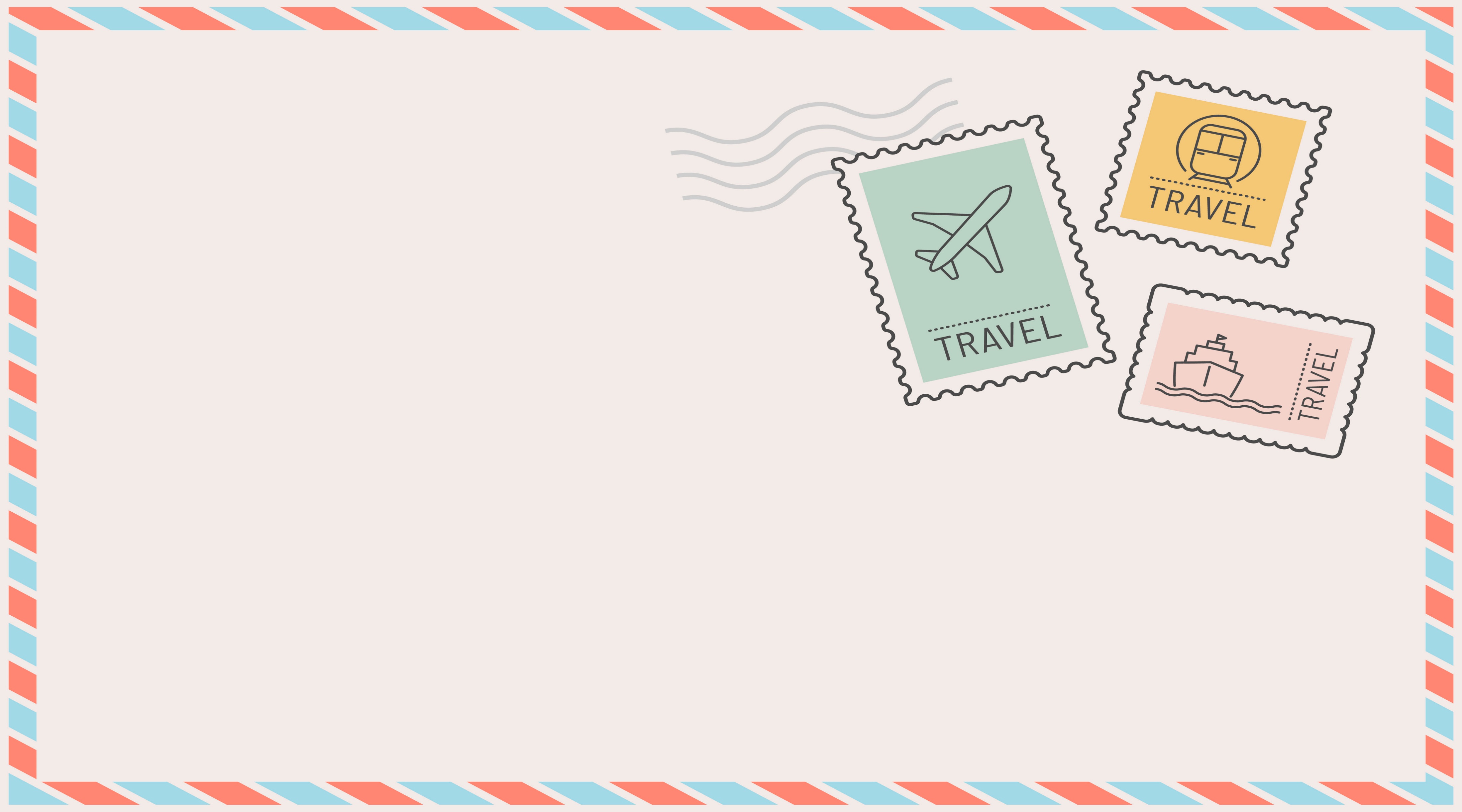 1. Đọc bức thư dưới đây và trả lời câu hỏi:
Hà Nội, ngày 19 tháng 7 năm 2022
	Việt Phương thân mến!
	Cậu và gia đình vẫn khỏe chứ? Nghỉ hè cậu có đi chơi đâu không? Hai chị em tớ được bố mẹ cho đi chơi ở công viên Thủ  Lệ. Ở đó, tớ thích nhất là được ngắm nhìn hổ, voi, hươu sao, trăn, chim công… Chúng thật ngộ nghĩnh và đáng yêu. 
	Tơ ước mơ trở thành một người chăm sóc và chữa bệnh cho các con thú. Mẹ tớ bảo: “Nếu muốn thực hiện ước mơ đó, con hãy trở thành một bác sĩ thú y. Đặc biệt, việc chăm sóc các con thú này cũng giống như chăm sóc các em bé vì chúng có ngôn ngữ riêng. Phải gần gũi và quan tâm đến chúng hằng ngày thì mới hiểu được”. 
	Tớ tự nhủ sẽ cố gắng học tập thật tốt để trở thành bác sĩ thú y, hằng ngày được chăm sóc các loài vật cậu ạ. 
	Thế cậu ước mơ sau nay làm  nghề gì? Viết thư kể cho tớ nghe nhé. Chúng mình sẽ cùng nhau cố gắng để biến ước mơ thành hiện thực. 
	Cho tớ gửi lời chúc sức khỏe tới cậu và gia đình. Rất mong được gặp cậu. 
Bạn của cậu
Phương Linh
Cuối thư:
Lời chúc, lời chào…
Chữ kí
Địa điểm và thời gian viết thư
Nội dung chính
Lời chào đầu thư
Thảo luận
a. Bức thư trên của ai gửi cho ai? Nhờ đâu mà em biết?
b. Bức thư trên gồm mấy phần? Nêu nội dung chính của từng phần?
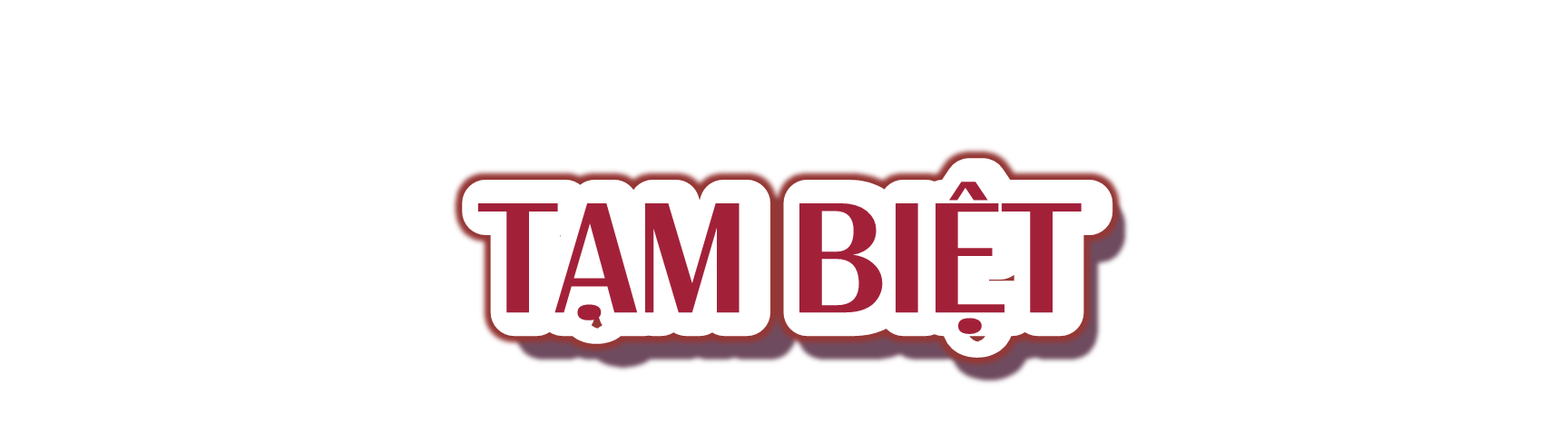